WDRAŻANIE LOKALNYCH STRATEGII ROZOJU KIEROWANYCH PRZEZ SPOŁECZNOŚĆ - PODSUMOWANIE ROKU
Świętokrzyskie Biuro rozwoju regionalnego -Biuro Programów Rozwoju Obszarów Wiejskich
Kielce 17 grudnia 2024r.
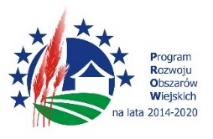 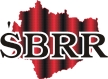 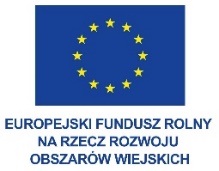 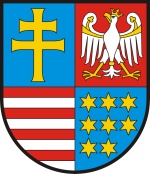 Podpisanie umów ramowych
W dniach 9-10 stycznia br. podpisane zostały umowy o warunkach i sposobie realizacji strategii rozwoju lokalnego kierowanego przez społeczność z 17 Lokalnymi Grupami Działania wybranymi do realizacji Lokalnych Strategii Rozwoju w konkursie ogłoszonym przez Zarząd Województwa Świętokrzyskiego. 

Na realizację strategii przeznaczona została kwota 38 862 500 euro z czego 35 862 500 euro pochodziło ze środków Europejskiego Funduszu Rolnego na rzecz Rozwoju Obszarów Wiejskich w ramach Planu Strategicznego dla Wspólnej Polityki Rolnej na lata 2023-2027 i 3 000 000 euro ze środków Europejskiego Funduszu Rozwoju Regionalnego w ramach Programu „Fundusze Europejskie dla Świętokrzyskiego 2021-2027
Podpisanie umów ramowych
W kwietniu br. podpisane zostały aneksy do umów ramowych z dwoma Lokalnymi Grupami Działania rozszerzające obszar ich działania o łączenie 8 gmin z terenu województwa łódzkiego. 

W wyniku włączenia gmin z terenu województwa łódzkiego wartość środków przeznaczona na realizację strategii wzrosła do wysokości 40 062 500 euro z czego 37 062 500 euro pochodzi ze środków Europejskiego Funduszu Rolnego na rzecz Rozwoju Obszarów Wiejskich w ramach Planu Strategicznego dla Wspólnej Polityki Rolnej na lata 2023-2027 i 3 000 000 euro ze środków Europejskiego Funduszu Rozwoju Regionalnego w ramach Programu „Fundusze Europejskie dla Świętokrzyskiego 2021-2027
Budżet
Nabór w ramach komponentu „Zarządzanie LSR”
W następstwie dokonania wyboru Lokalnych Strategii Rozwoju, w dniach 22 kwietnia - 7 czerwca br. przeprowadzony został nabór wniosków w ramach komponentu Zarządzanie LSR.
Cały proces obsługi naboru prowadzony był za pomocą systemu teleinformatycznego Agencji Restrukturyzacji i Modernizacji Rolnictwa tj. Centralnego Systemu Obsługi Beneficjenta (CSOB).
W wyniku rozstrzygnięcia naboru 17 Lokalnych Grup Działania z terenu Województwa Świętokrzyskiego uzyskało wsparcie w wysokości 7 062 500 euro kontraktując tym samym 100% limitu środków przeznaczonych na ten cel.
Wręczenie Listów Gratulacyjnych odbyło się 30 lipca br. w budynku Wojewódzkiej Biblioteki Publicznej w Kielcach.
Udzielone wsparcie
Zaliczki
Na mocy zawartych umów o przyznaniu pomocy w ramach komponentu Zarządzanie LSR Lokalnym Grupom Działania przysługuje zaliczka, która będzie wypłacana w 4 transzach w łącznej wysokości 50% kwoty pomocy. 

Pierwsze zaliczki w wysokości 20% kwoty przyznanej pomocy zostały przekazane na konta wszystkich Lokalnych Grup Działania w sierpniu br. 

Kolejne transze zaliczek w wysokości 10% będą wypłacane co pół roku od wypłaty poprzedniej transzy zaliczki.
Uruchamianie naborów w ramach komponentu „wdrażanie lsr”
Wszystkie nabory w ramach PS WPR 2023-2027, a także cały proces obsługi naborów prowadzony jest za pomocą systemu teleinformatycznego Agencji Restrukturyzacji i Modernizacji Rolnictwa tj. Centralnego Systemu Obsługi Beneficjenta (CSOB).
Uruchamianie naborów w ramach komponentu „wdrażanie lsr”
W chwili obecnej uruchomionych w systemie CSOB zostało 5 naborów:
Uruchamianie naborów w ramach komponentu „wdrażanie lsr”
Kolejne nabory są w fazie uzgadniania z pracownikami ŚBRR, a także z pracownikami Agencji Restrukturyzacji i Modernizacji Rolnictwa odpowiedzialnej za funkcjonowanie systemu informatycznego.
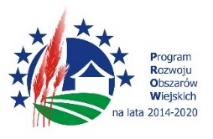 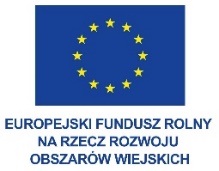 DZIĘKUJĘ ZA UWAGĘŚwiętokrzyskie Biuro Rozwoju Regionalnego – Biuro Programów Rozwoju Obszarów Wiejskichtel. (41) 248-14-01
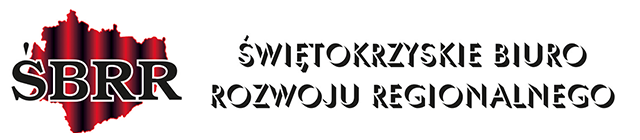